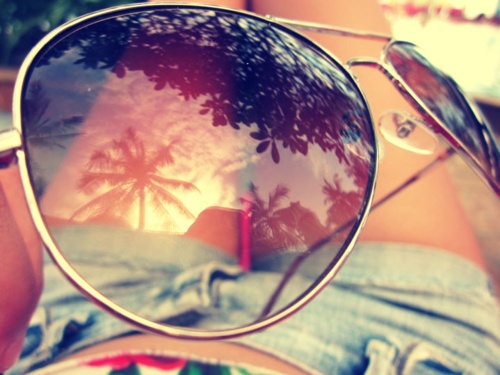 Carlota Pérez Álvarez
 Hello, my name is Carlota. 
I am 13 years old.
 I am high and thin. 
My hair is long and brown and I have green eyes. I’m very funny, organized, romantic, studious…
I LOVE MUSIC. 
I COULD NOT BE WITHOUT MY MP3.
 I DON’T HAVE A FAVORITE SINGER, I LIKE SEVERAL SUCH  JASON DERULO, RITA ORA, RIHANNA, BEYONCE, SIA, ZENDAYA, EMINEM…
I LIKE DJ WITH DEHORRO, R3HAB, SIDNEY HOUSE…
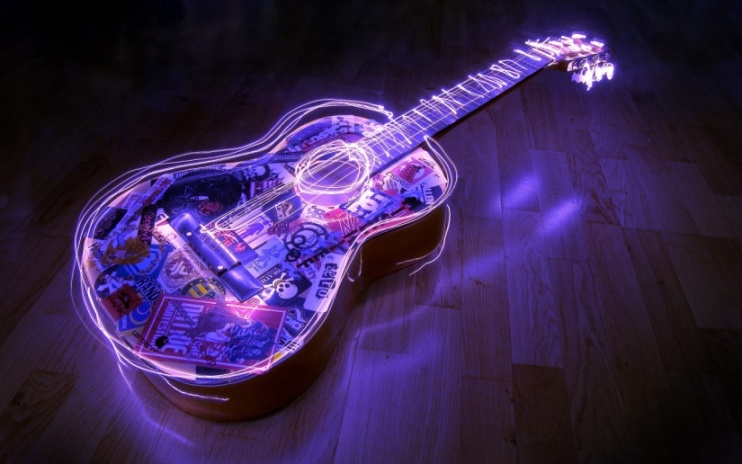 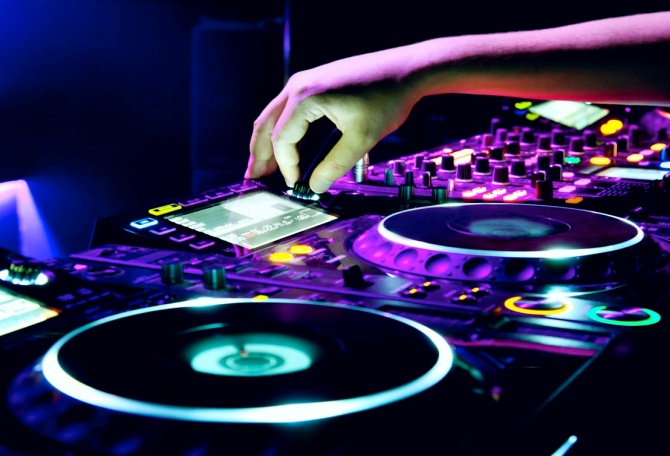 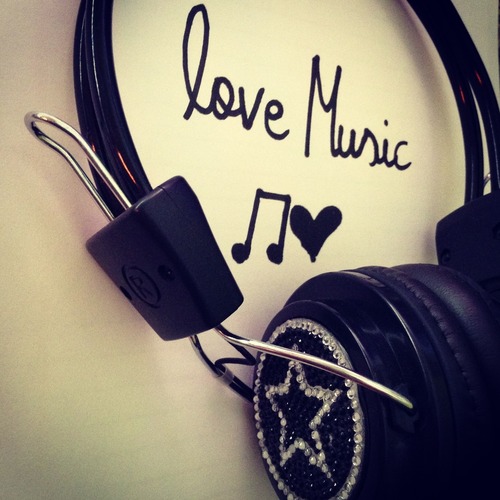 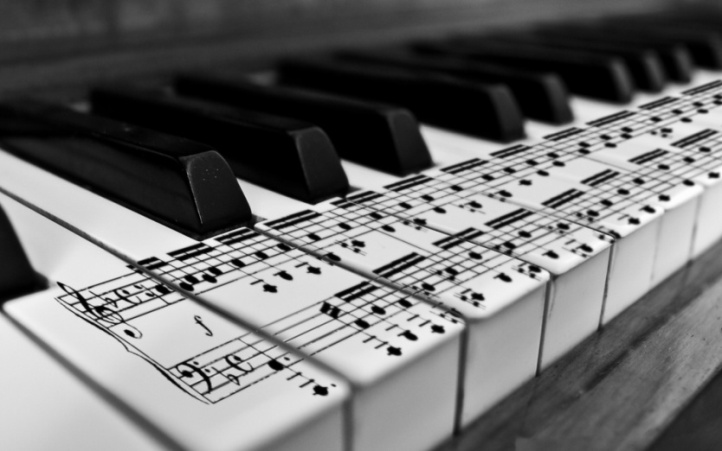 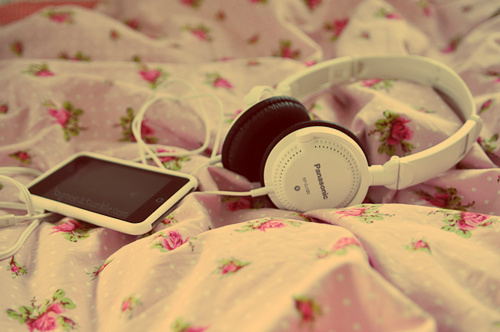 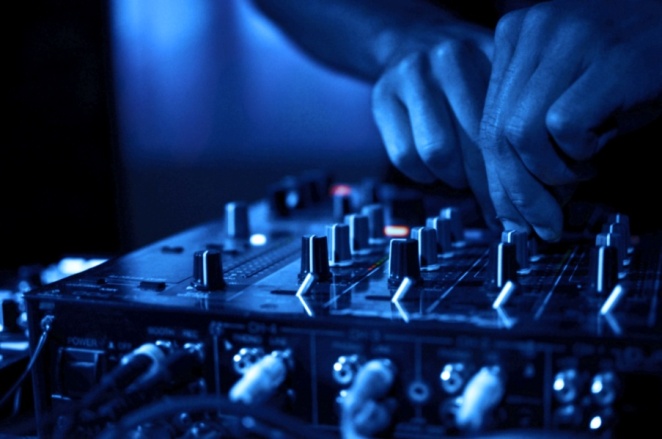 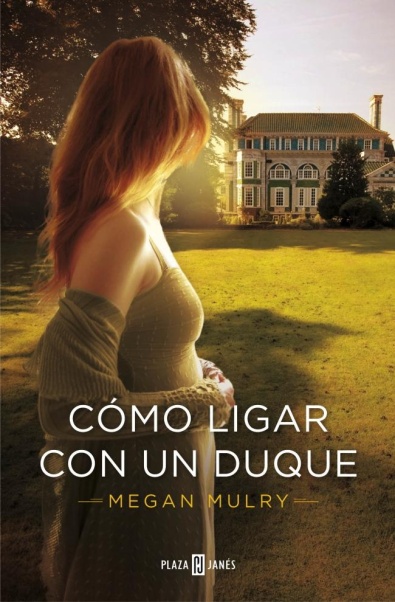 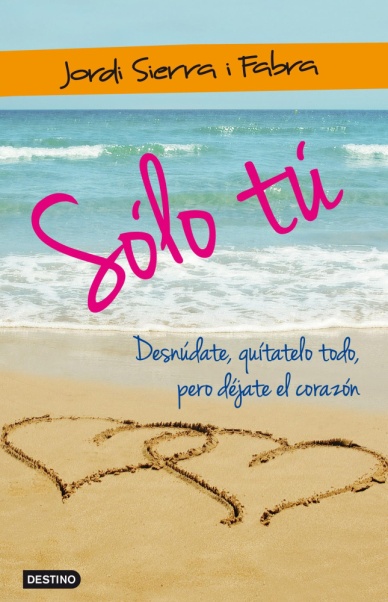 I love fashion, shopping, being with my friends, reading romantic books, going to the cinema, skating…
In my free time I like playing ping pong, tennis, badminton, going to the pool…
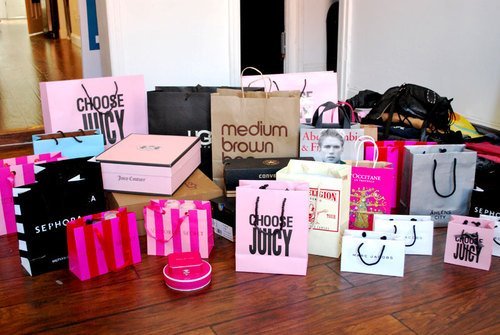 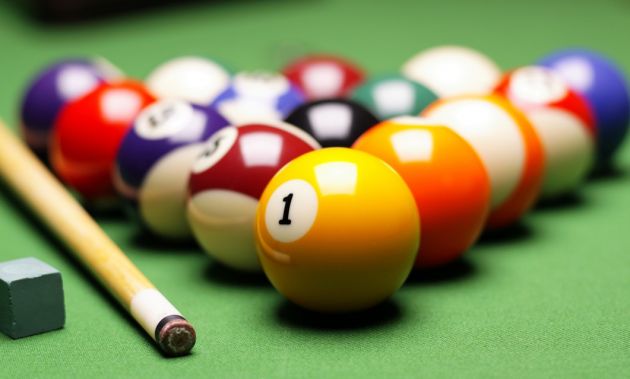 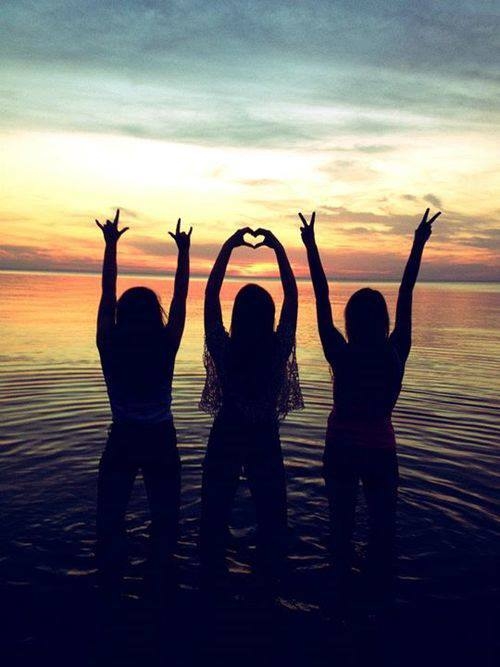 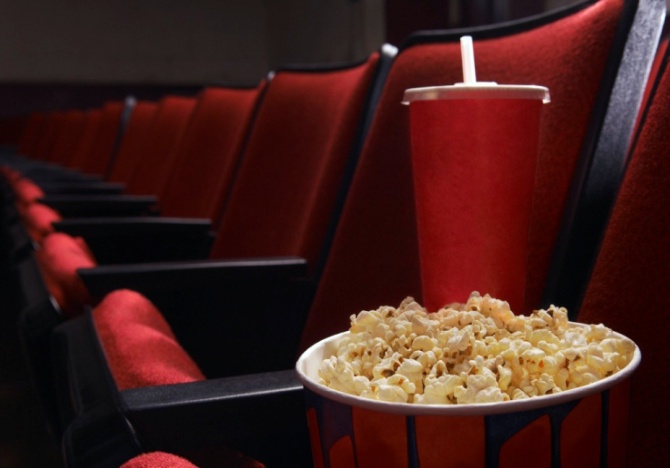 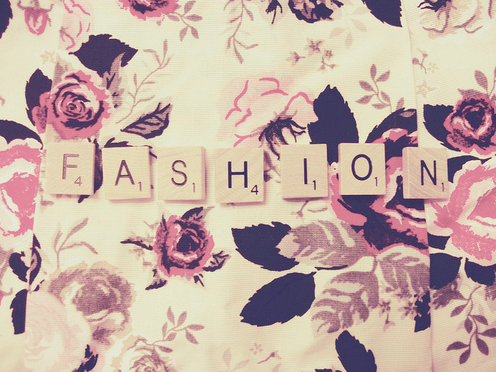 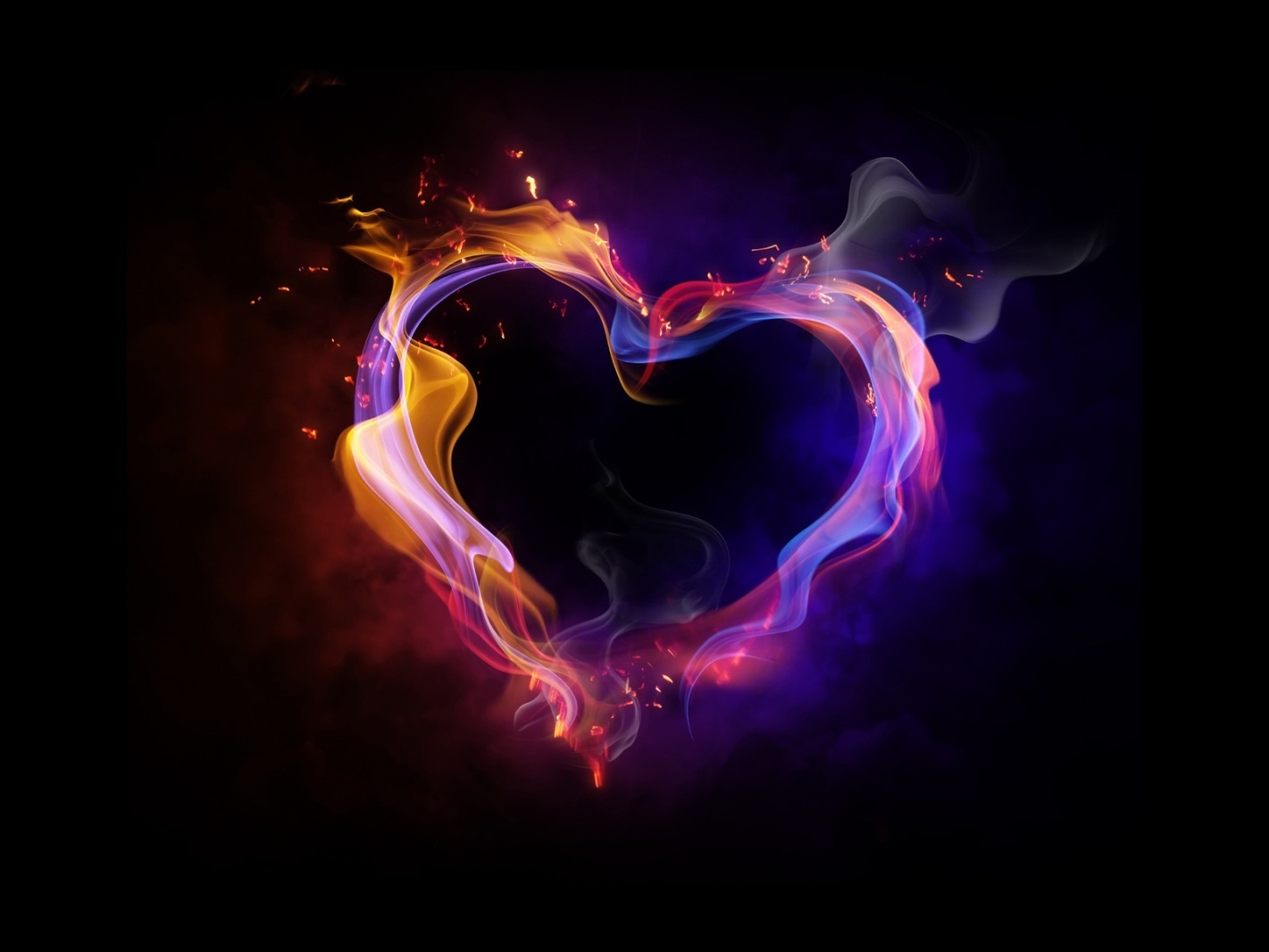 I have a family that loves me¡¡¡
 I only have one sister.
 Her name is Alba.
 She is very pretty and caring with my